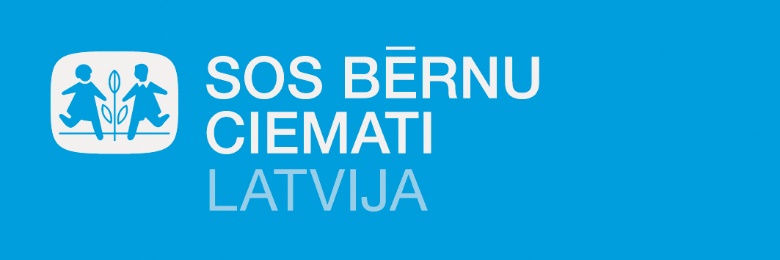 Labklājības  ministrijas metodiskā sanāksme par ārpusģimenes atbalsta centriem
25.10.2018 
Kurzeme
Ilona Talente 
Kurzemes ārpusģimenes aprūpes atbalsta centra 
«AIRI vecākiem» vadītāja 
iIona.talente@sosbca.lv
Gatis Matulevičs 
Zemgales  reģionālās programmas direktors 
gatis.matulevics@sosbca.lv
Linda Zīverte
Latvijas SOS Bērnu ciematu asociācija
linda.ziverte@sosbca.lv
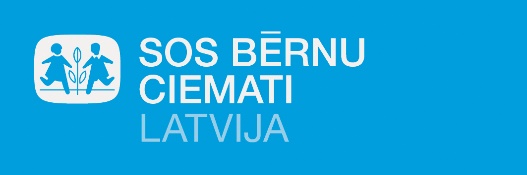 Asociācijas ārpusģimenes aprūpes atbalsta centri “AIRI vecākiem”
Ārpusģimenes aprūpes atbalsta centrs
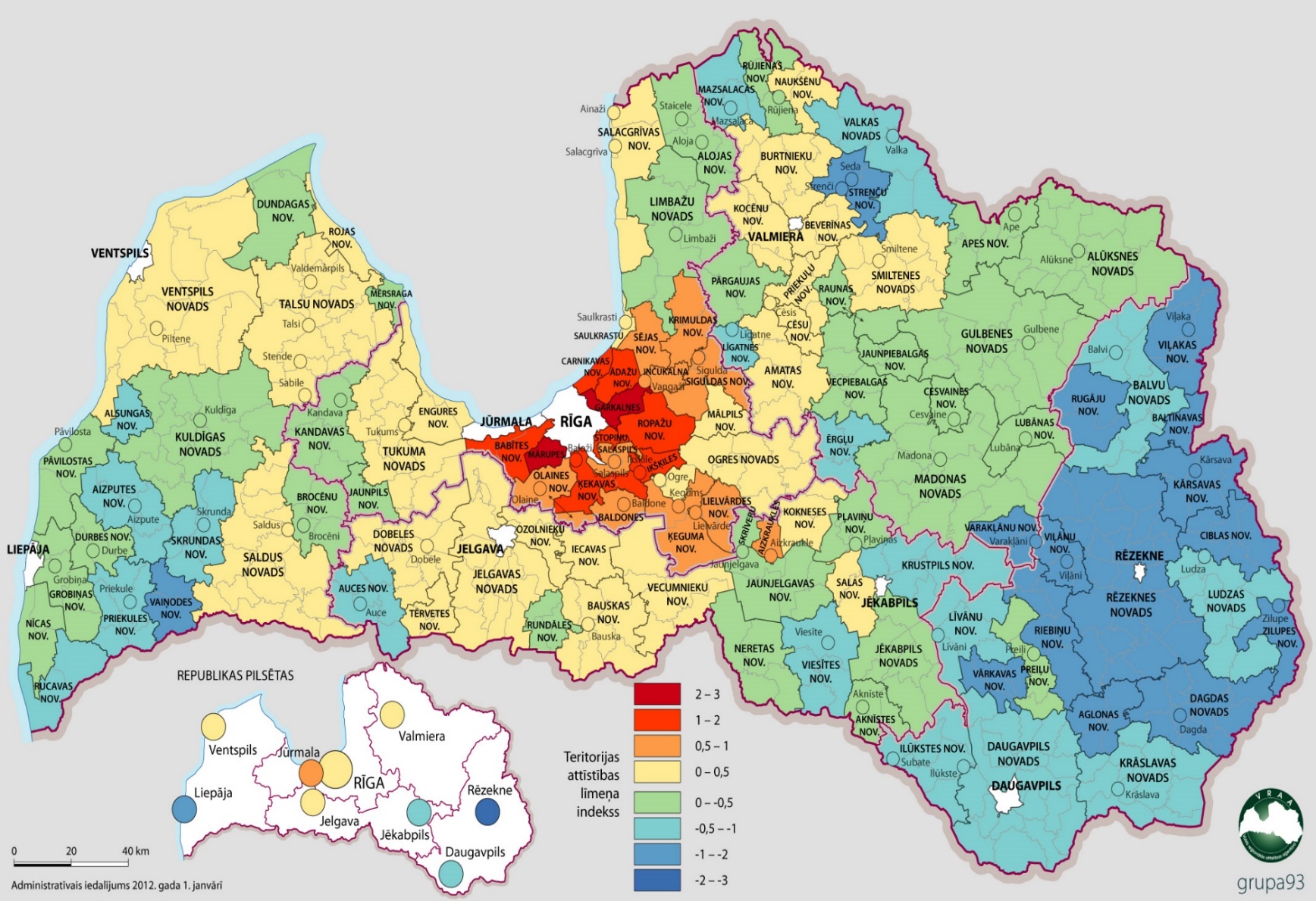 Reģistrēti: 
Vidzemes ārpusģimenes aprūpes atbalsta cenrs “AIRI vecākiem”
Zemgales ārpusģimenes aprūpes atbalsta centrs “AIRI vecākiem”
Rīgas ārpusģimenes aprūpes atbalsta centrs “AIRI vecākiem”
Kurzemes ārpusģimenes aprūpes atbalsta centrs “AIRI vecākiem”
PROCESĀ:
Gulbenes ārpusģimenes aprūpes centrs “AIRI vecākiem”
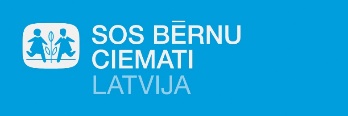 Centra pakalpojumu saturs: MK 26.06.2018. noteikumi Nr. 355 “Ārpusģimenes aprūpes atbalsta centra noteikumi”
Jaunu uzņemošo ģimeņu (audžuģimenes, specializētās audžuģimenes, aizbildņi, adoptētāji, viesģimenes) piesaistīšana;
Potenciālo un specializēto audžuģimeņu apmācības (no 2019.gada – arī  adoptētāju);  
Atbalsta sniegšana audžuģimenēm un bērniem (no 2019.gada – adoptētājiem, aizbildņiem, viesģimenēm);
Zināšanu pilnveides mācības audžuģimenēm;
Pieejamība 24/7 , tai skaitā bāriņtiesai vai policijai par specializētajām krīzes audžuģimenēm, kuras var uzņemt bērnu.
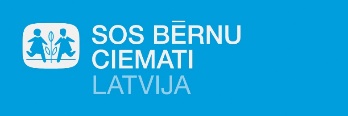 Jaunu uzņemošo ģimeņu piesaistīšana
ir jau uzsākta un plānojam turpināt sadarbību ar Kurzemes  plānošanas reģiona pašvaldībām (bāriņtiesām un sociālajiem dienestiem)
aktivitātes un informācijas izplatīšanu izglītības iestādēs, uzrunājot izglītojamo vecākus
informatīvas kampaņas, izmantojot esošos Asociācijas līdzekļu piesaistes un komunikācijas resursus (individuālo un korporatīvo ziedotāju datu bāze)
individualizētas tikšanās un sarunu vakari
raksti un publikācijas ar jomas un viedokļa līderiem plašsaziņas līdzekļos (piemēram, Plecs, Latvijas Bērnu labklājības sadarbībā ar citām nevalstiskajām organizācijām tīkls, Latvijas Audžuģimeņu biedrība, u.c.), lai izplatītu informāciju par Asociācijas atbalstu uzņemošajām ģimenēm
nacionāla mēroga kampaņas
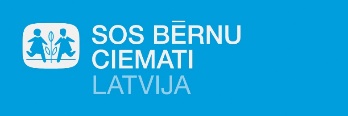 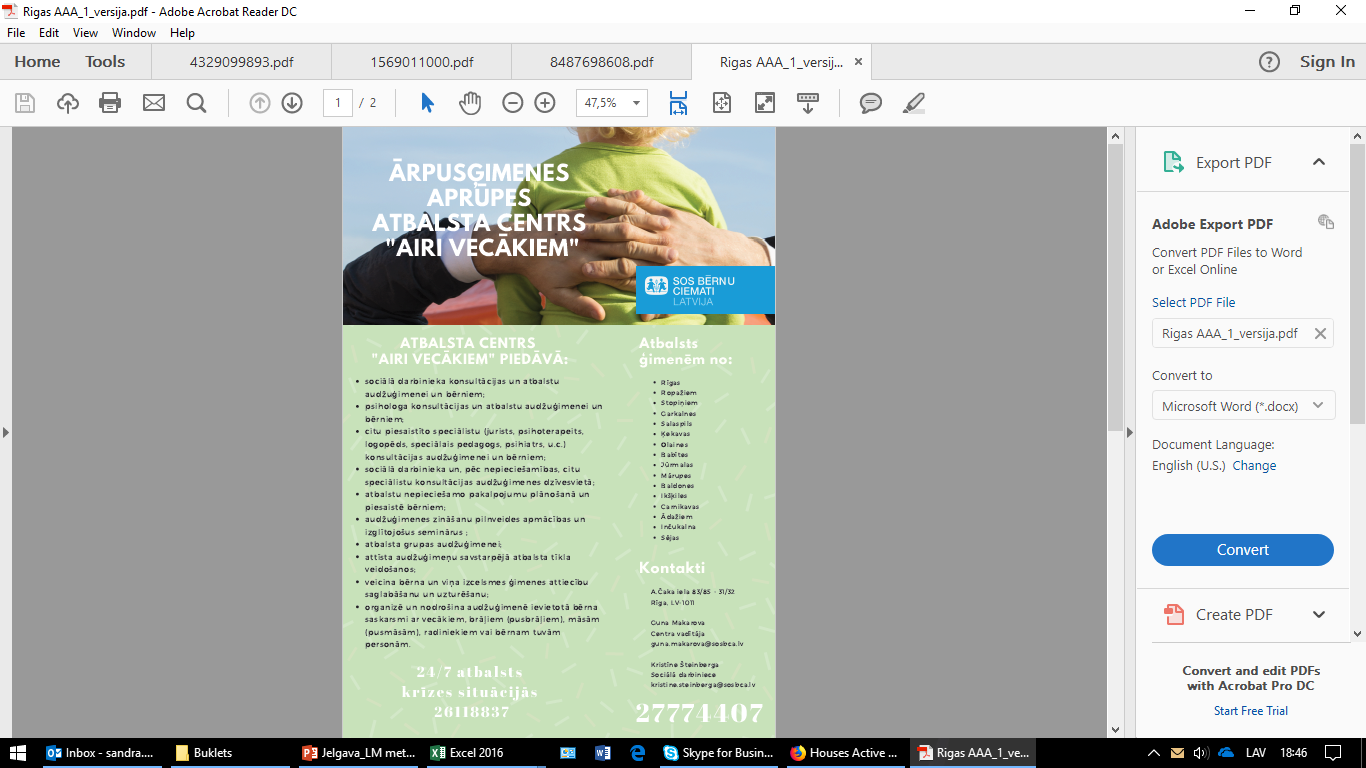 Informatīvais buklets
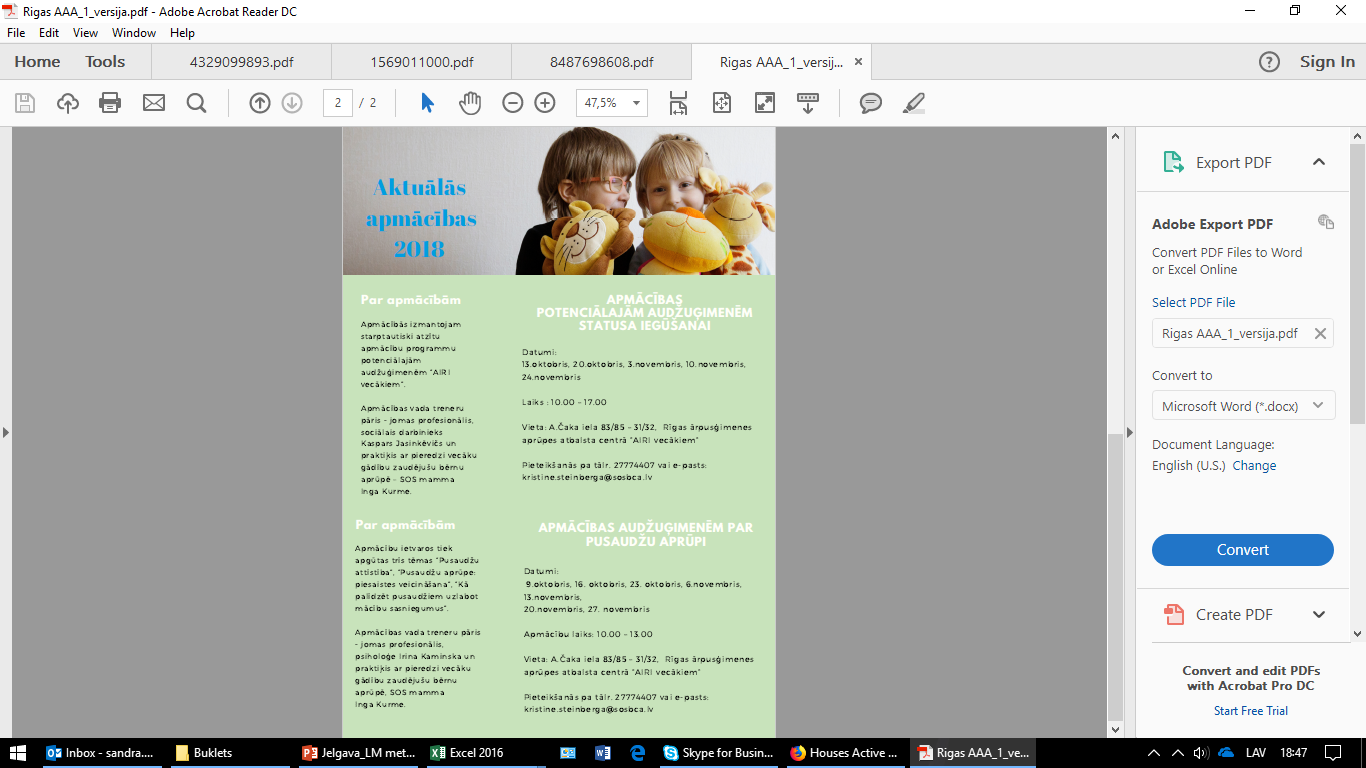 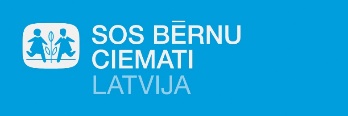 Potenciālo audžuģimeņu apmācības (no 2019.gada – potenciālie adoptētāji)
Izmaiņas līdzšinējā apmācību pieejā un saturā (ģimenei iespēja izvēlēties; vairākas valsts apstiprinātas programmas; specializēto audžuģimeņu apmācības -  2018.gadā pārejas nosacījumi; saturs balstās 5 kompetencēs)
Līdzdalība potenciālo audžuģimeņu piemērotības izvērtēšanā - sagatavo un iesniedz BT:
psihologa atzinumu (sagatavo Centra psihologs) 
 personas (laulāto) raksturojumu
informāciju par mācību programmas apguvi 
potenciālo audžuģimeņu prakse 
“AIRI vecākiem” programma: 
- ir  saskaņota VBTAI
- iegādāta programmas licence – treneru apmācība, materiāli (grāmatas, video)
- no 2016.gadaprogrammas adaptācija un pilotēšana 
apmācību nodrošina apmācīti AIRI treneru pāri (praktiķis un profesionālis)
16 h prakse – piemēram, SOS ģimenēs
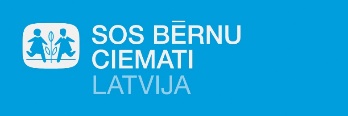 Potenciālo audžuģimeņu  apmācības statusa iegūšanai: 2018
Apmācības audžuģimenes specializācijai bērniem ar smagiem funkcionāliem traucējumiem (24 h) 
Kad un kur: 
16.novembris, 8 h, Rīgā , Rīgas SOS ārpusģimenes atbalsta centrā “AIRi vecākiem”
5.-6.decembris, 16 h, Valmierā, Vidzemes slimnīcā 

Apmācības vada:   fizikālās un  rehabilitācijas medicīnas ārste Ārija Zvaigzne, Rehabilitācijas nodaļas   virsmāsa Inta Sīka, fizioterapeite Laura Priedīte, ergoterapeite Anete Kaužēna  un AIRI vecākiem  programmas treneris Agita Dreiblate
Apmācības krīzes audžuģimenes specializācijai (24 h)  
Kad:  novembris, decembris 
Kur: apmācību vieta tiks precizēta, atkarībā no ieinteresēto audžuģimeņu pieprasījuma
Pieteikšanās 
pie SOS ārpusģimenes aprūpes atbalsta centru “AIRI vecākiem” speciālistiem: 
KULDĪGĀ - Guna Eiermane, tālr. 28668816, guna.eiermane@sosbca.lv; VALMIERĀ - Agita Dreiblate, tālr. 29244687, e-pasts: agita.dreiblate@sosbca.lv; RĪGĀ - Kristīne Steinberga, tālr. 27774407, kristine.steinberga@sosbca.lv; BAUSKĀ - Liene Lapsa, tālr. 27880031, liene.lapsa@sosbca.lv; GULBENĒ -  Rasma Piliņa, tālr. 29127262, rasma.pilina@sosbca.lv.
Atbalsta sniegšana audžuģimenei un bērniem
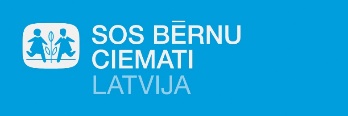 sociālā darbinieka konsultācijas un atbalsts; 
psihologa konsultācijas un atbalsts; 
citu Atbalsta centra piesaistīto speciālistu (jurists, psihoterapeits, logopēds, speciālais pedagogs, psihiatrs, u.c.) konsultācijas un atbalsts; 
pēc iespējas - konsultācijas audžuģimenes dzīvesvietā;
atbalsts audžuģimenei, bērniem papildus nepieciešamo pakalpojumu plānošanā un piesaistē;
audžuģimenē ievietoto bērnu individuālās attīstības plānošana (bērna individuālās attīstības plāns);
audžuģimenei nepieciešamā atbalsta plānošanu (audžuģimenes atbalsta plāns);
audžuģimenes zināšanu pilnveides apmācības (ne mazāk kā astoņas stundas gadā);
atbalsta grupas audžuģimenei un bērniem (pusaudžiem);
pēc iespējas - audžuģimenes bērnu uzraudzību Atbalsta centra organizēto atbalsta grupu un apmācību laikā;
bērnu un viņu izcelsmes ģimeņu attiecību saglabāšanu un uzturēšanu, organizēšanu; 
finanšu līdzekļu piesaistīšanu no bērnu izcelsmes pašvaldībām bērniem nepieciešamo papildus pakalpojumu nodrošināšanai;
papildus finanšu līdzekļu piesaistīšanu no ziedojumiem, projektiem vai citām organizētajām aktivitātēm Atbalsta centra pakalpojumu dažādošanai un kvalitātes uzlabošanai
no 2019.gada atbalsts aizbildņiem, adoptētājiem, viesģimenēm – psihologa konsultācijas un atbalsta grupas
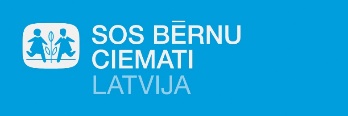 Pakalpojuma finansējums
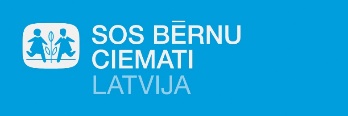 FINANSĒJUMA GROZS  eur uz 1 a/ģimeni mēnesī
Pakalpojuma dokumentācija
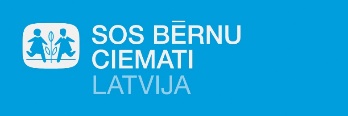 Vienošanās ar audžuģimeni par  sadarbību (specializētajai a/ģ - Līgums)
Dokumenti statusa iegūšanas procesā:
psihologa atzinums par ģimenes (personas) piemērotību audžuģimenes statusa iegūšanai
laulāto (personas) raksturojums;
informācija par mācību programmas apguvi;
cita veida informācija (piemēram, papildus informācija, kas nepieciešama bāriņtiesai, lai adoptētāja, audžuģimenes, specializētās audžuģimenes statusa piešķiršanu).  
Dokumenti, kad audžuģimene ieguvusi statusu un uzņēmusi bērnu:
audžuģimenē ievietotā bērna individuālās attīstības plāns;
audžuģimenes atbalsta plāns;
dokumenti, kas saistīti ar atlīdzības par specializētās audžuģimenes  pienākumu pildīšanu aprēķināšanu un izmaksu un vienreizējas mājokļa iekārtošanas kompensācijas izmaksu;
cita veida dokumentācija pēc nepieciešamības (piemēram, pēc bāriņtiesas pieprasījuma sagatavotā informācija un/ vai atzinumi par audžuģimeni, specializēto audžuģimeni, tai skaitā par audžuģimenē, specializētajā audžuģimenē uzņemto bērnu, kā arī sniegtajiem pakalpojumiem).
Sūdzību un priekšlikumu reģistrācijas žurnāls.
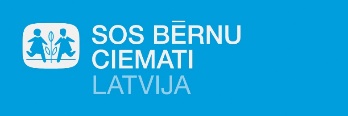 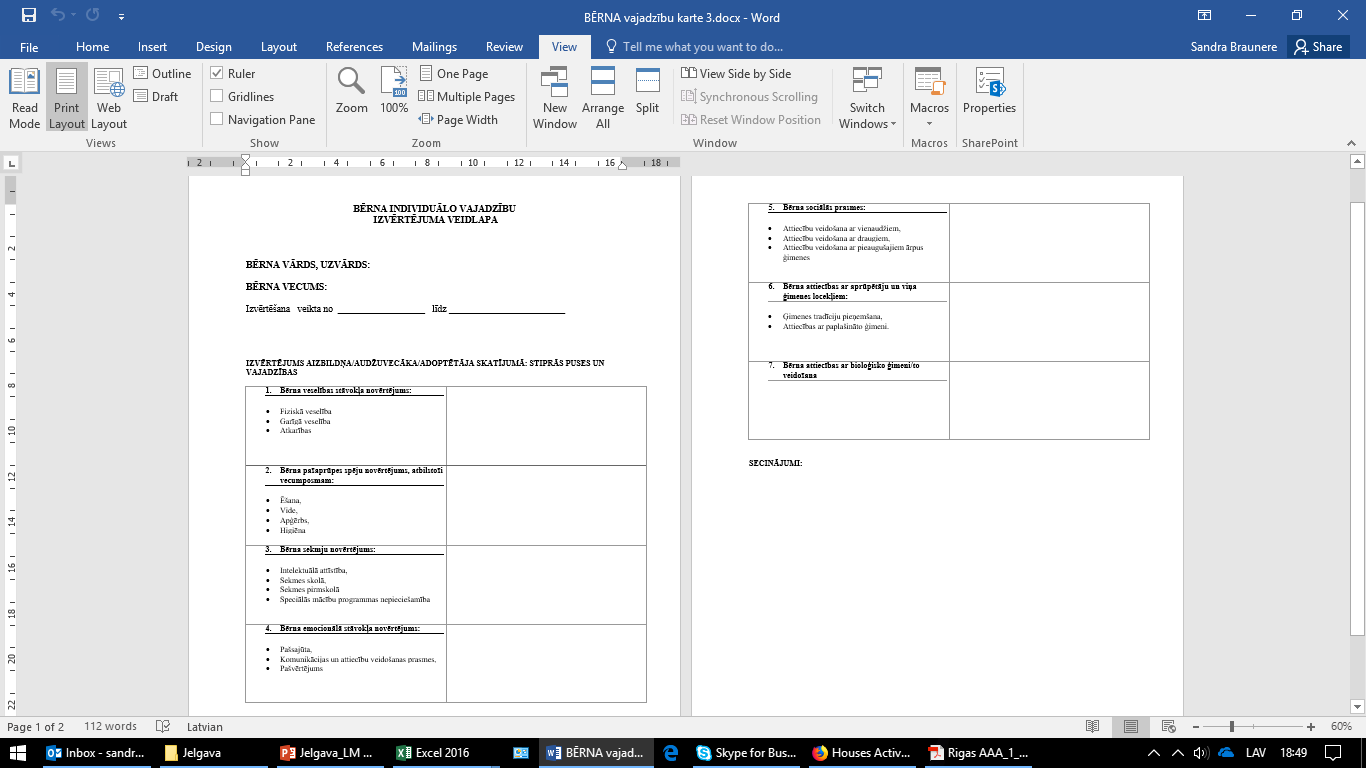 Bērna individuālās attīstības plāns
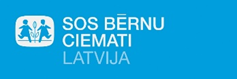 Zināšanu pilnveides mācības audžuģimenēm 
(ne mazāk kā 8h / gadā)
“AIRI vecākiem” programmas piedāvājums zināšanu pilnveides moduļiem
Zināšanu pilnveides mācības audžuģimenēm, aizbildņiem: 2018
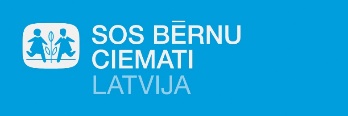 Visas apmācības vada «AIRI vecākiem» treneru pāris – jomas profesionālis un praktiķis ar pieredzi bērnu ārpusģimenes aprūpē.
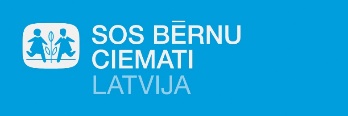 24/7 pieejamība Centra audžuģimenēm, bāriņtiesām un policijai
Kurzemes atbalsta centrs “AIRI vecākiem” – mob. tālr. 28331196
Vidzemes atbalsta centrs “AIRI vecākiem” – mob. tālr. 25442298
Zemgales atbalsta centrs “AIRI vecākiem” – mob. tālr. 27339957
Rīgas atbalsta centrs “AIRI vecākiem” – mob. tālr. 26118837
Audžuģimenes ieguvumi sadarbībai ar Asociāciju
Pakalpojums pēc iespējas tuvāk dzīves vietai un iespēja pakalpojumu saņemt mājās - mobilitāte
“Vienas pieturas aģentūras” princips - atbalsts vienuviet, atslogojot ģimeni no līdzšinējās atbildības bērnam nepieciešamo pakalpojumu piesaistē, organizēšanā un koordinēšanā
Individuāla pieeja  
Audžuģimeņu izaugsme un profesionālās kapacitātes stiprināšana 
Ilgtermiņa sadarbība
Iespēja izmantot esošo speciālistu sadarbības tīklu 
Iespēja saņemt papildus pakalpojumus no Asociācijas organizētajām aktivitātēm un ziedojumiem
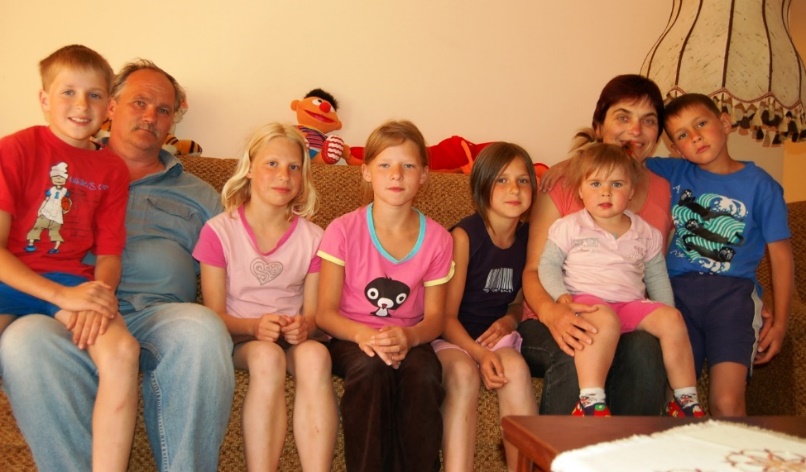 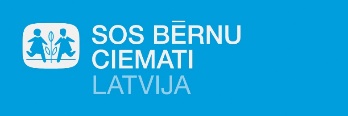 Pašvaldības ieguvumi sadarbībai ar Asociāciju
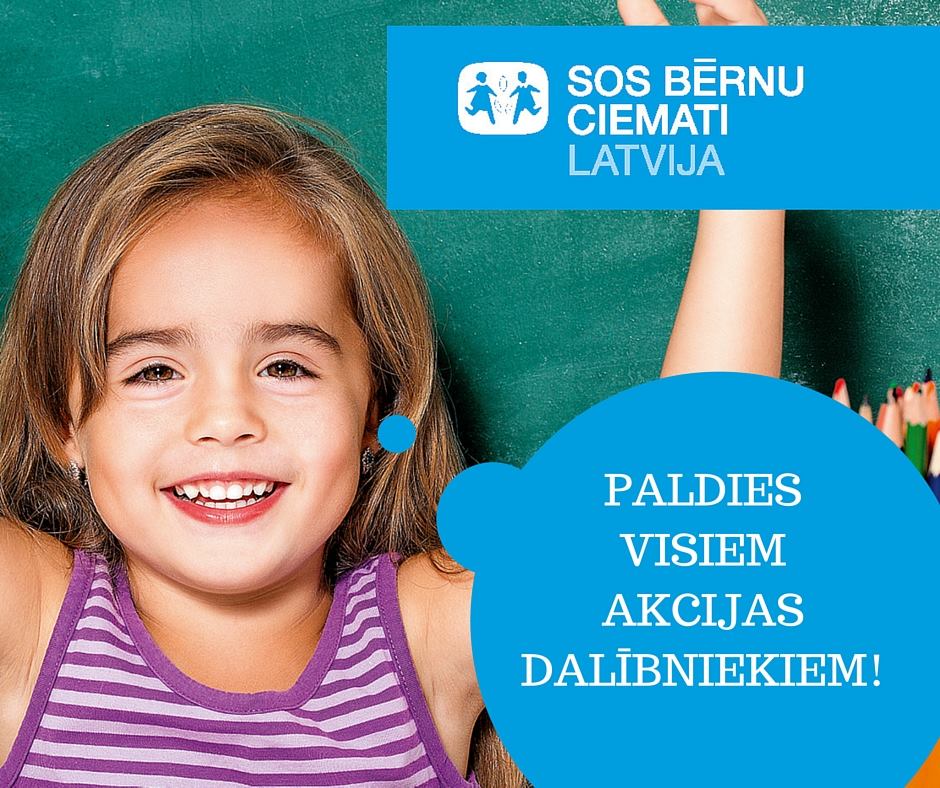 Papildus resurss pašvaldību darbam ģimenēm ar bērniem 
Uzticams sadarbības partneris ar ilggadīgu pieredzi
Starptautisks zināšanu un kompetences resurss 
Pastāvīga ziedojumu piesaiste   un  sadarbība ar uzņēmumiem un individuālajiem ziedotājiem
 Regulāra publiskā finansējuma piesaiste pakalpojumu attīstībai un pilnveidei
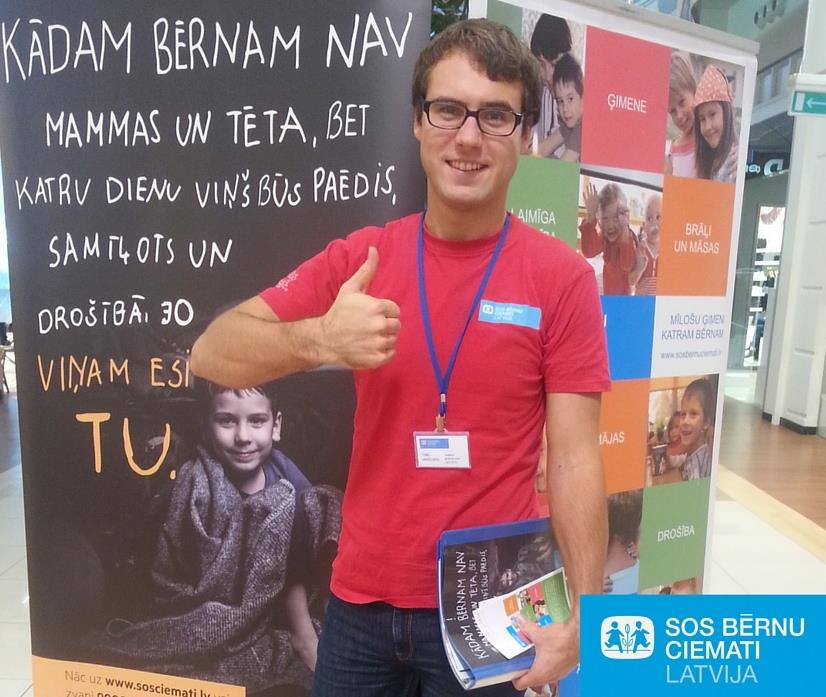 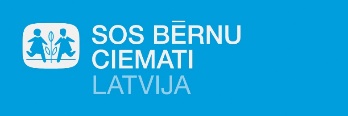 Kurzemes ārpusģimenes aprūpes atbalsta centrs «AIRI vecākiem»
Darbības uzsākšana: 2018.gada septembris.
Darbības teritorija: Valmieras pilsēta un tuvējās pašvaldības: Burtnieku novads, Strenču novads, Mazsalacas novads, Priekuļu novads, Cēsu novads, Pārgaujas novads, Alojas novads, Rūjienas novads, Naukšēnu novads, Valkas novads, Beverīnas novads, Kocēnu novads, Raunas novads.
Mērķa grupa: potenciālās un esošās audžuģimenes, aizbildņi, adoptētāji, viesģimenes.
Veiktās darbības: uzsākta sadarbība ar bāriņtiesām, sniegta informācija par Centra darbību, pieejamiem pakalpojumiem; potenciālo audžuģimeņu apmācības, tālākapmācību grupa aizbildņiem, audžuģimenēm, vienošanās slēgšana ar esošajām audžuģimenēm 
Komanda : Ilona Talente - vadītāja, Guna Eiermane - sociālā darbiniece, Karīna – psihologs, vajadzības gadījumā tiek piesaistīti ģimenei un bērnam nepieciešamie speciālisti – logopēds, speciālais pedagogs, …
Atziņas
Ģimeņu un bērnu vajadzību realizēšana: 
ģimeņu uzklausīšana, iedziļināšanās ģimeņu bērnu audzināšanas problēmās un ģimeņu resursu piesaistes iespējās,
izpratne par ģimeņu vajadzībām, atbalsts, drošas, emocionāli siltas sadarbības veidošana;
- pieaugušo/aprūpētāju izpratnes veicināšana un izglītošana par bērnu       	vajadzībām tiem zaudējot vecāku aprūpi;
izpratnes veicināšana par bērnu emocionālajām vajadzībām, uzvedību un tās cēloņiem, par bērniem ar kavētu attīstību un garīga rakstura traucējumiem;  
aprūpētāju izdegšanas risku mazināšana;
atbalsts aizbildņiem - iespēja bērniem palikt paplašinātajā ģimenē;
atbalsts bērnam adaptācijas procesā, savu emociju un uzvedības apzināšanā un vadībā;
pakalpojuma saņēmējam draudzīga, pieejama un ilgstoša atbalsta forma.  
Sadarbības nozīmīgums ar bāriņtiesām un sociālajiem dienestiem.
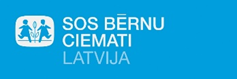 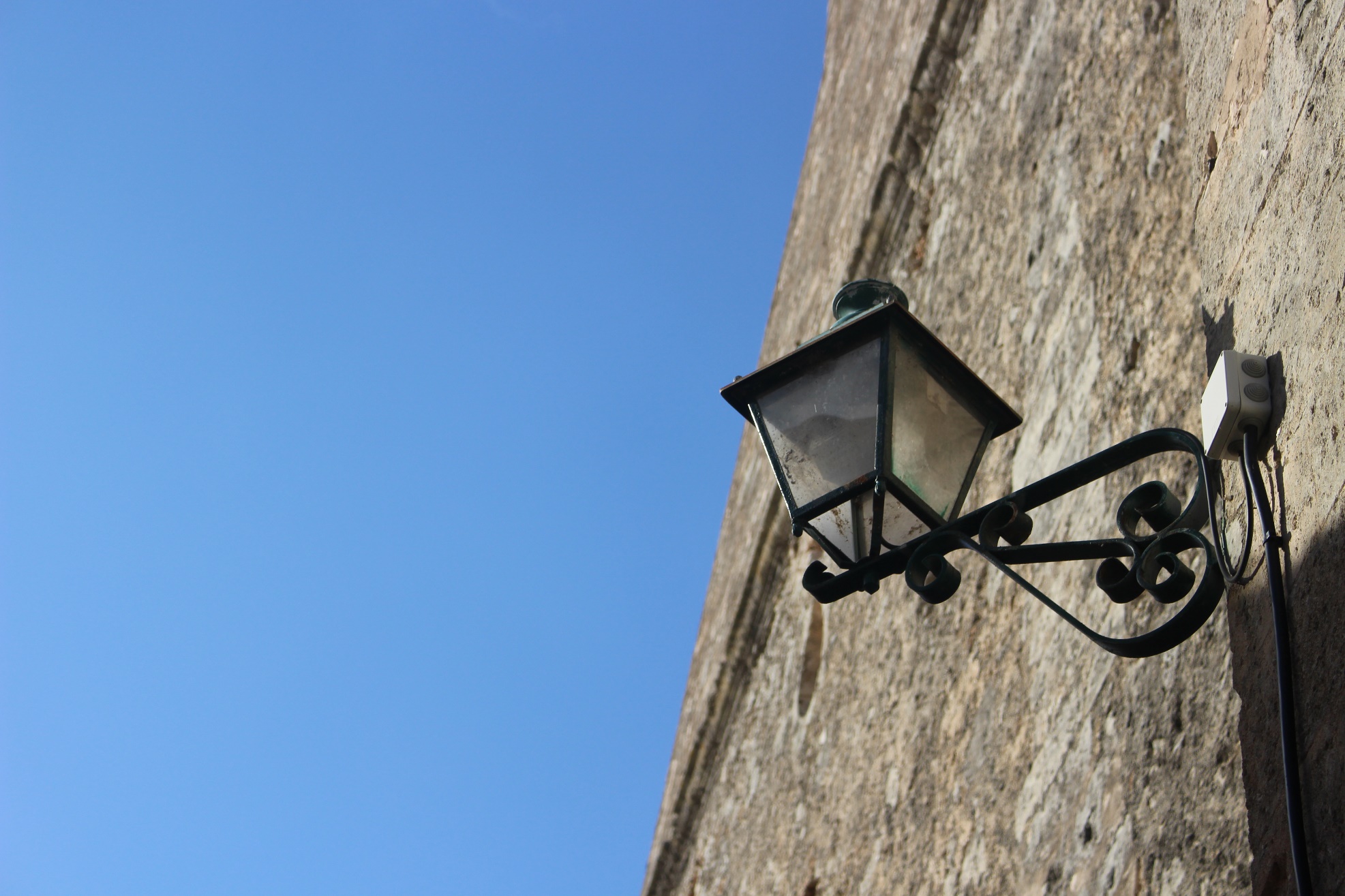 PALDIES PAR UZMANĪBU!